During the period from the Civil War to World War I, the United States underwent an economic transformation that involved a developing industrial economy, the expansion of big business, the growth of large-scale agriculture, and the rise of national labor unions and industrial conflict.
Innovations and Leaders
VUS.8b
The Beginning of Technological Change
Technological change spurred growth of industry primarily in northern cities.
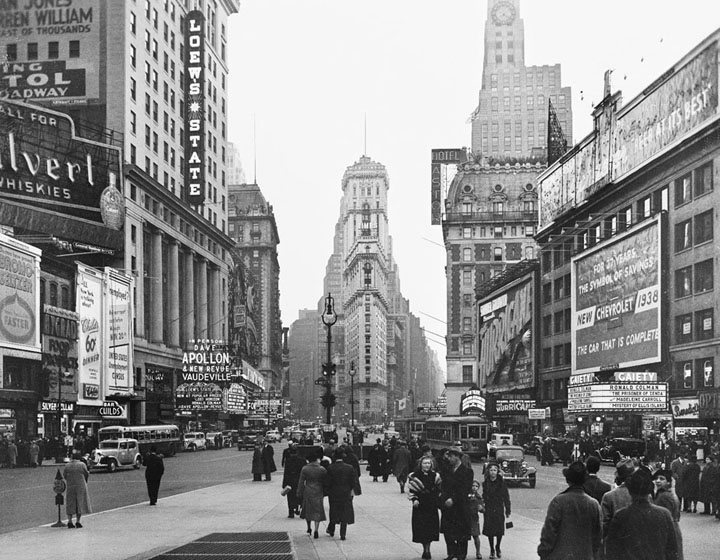 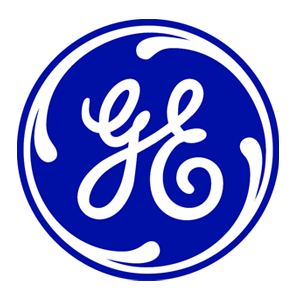 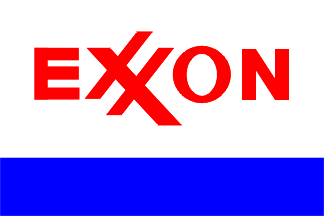 Inventions/Innovations
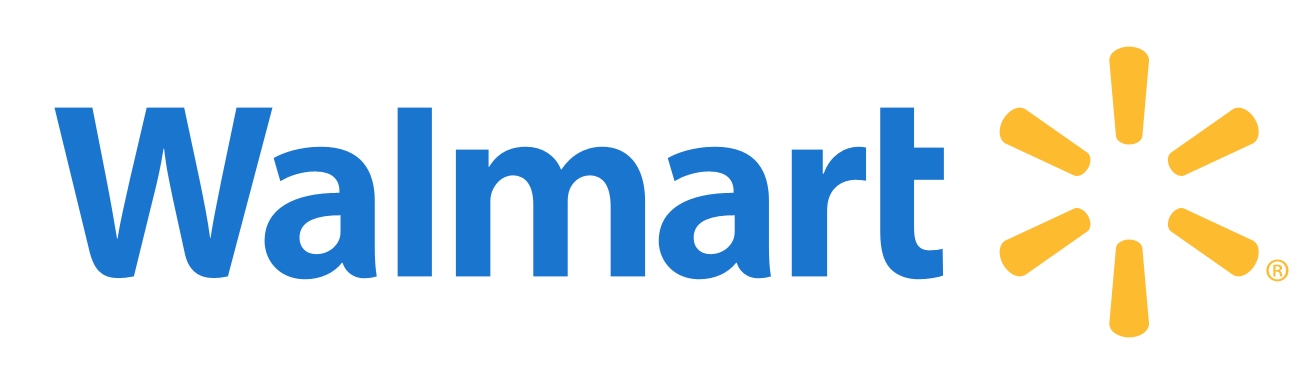 Corporation (Limited Liability)
Large number of shareholders
Shares can be traded without consent of others
Considered a legal person
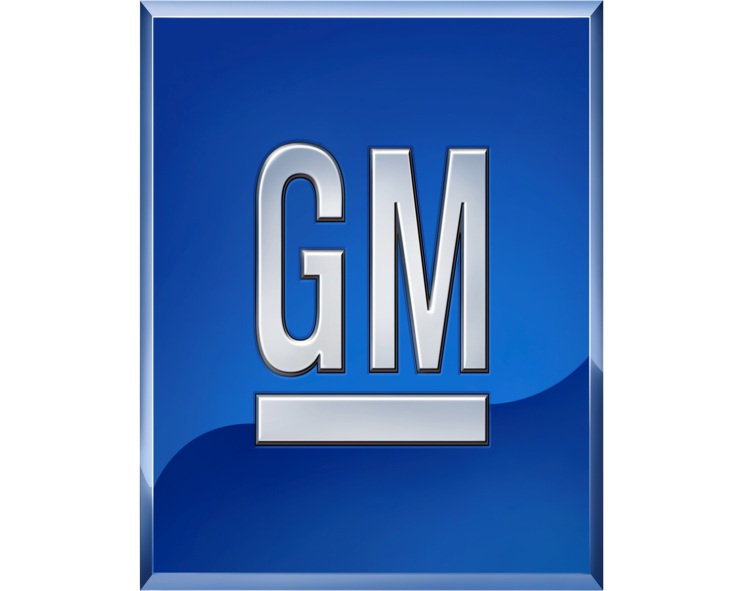 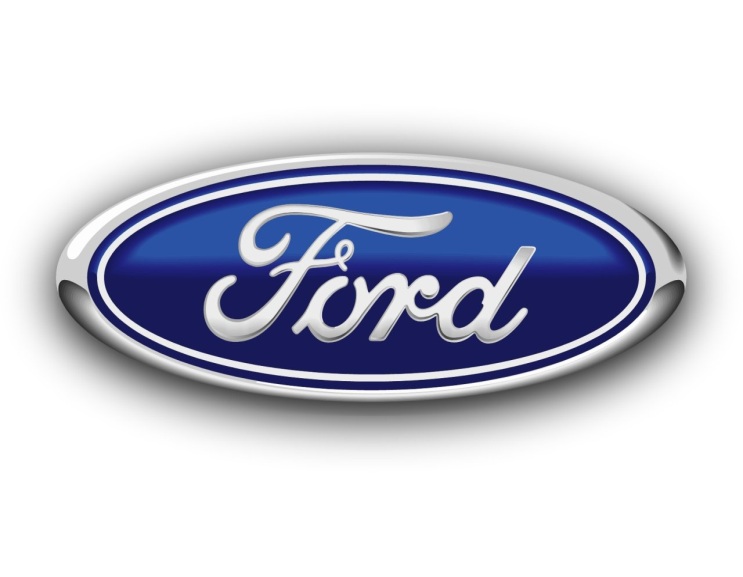 Inventions/Innovations
Bessemer Steel Process
Inexpensive way to remove impurities from steel
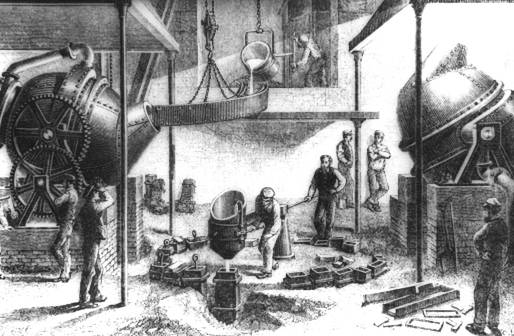 Inventions/Innovations
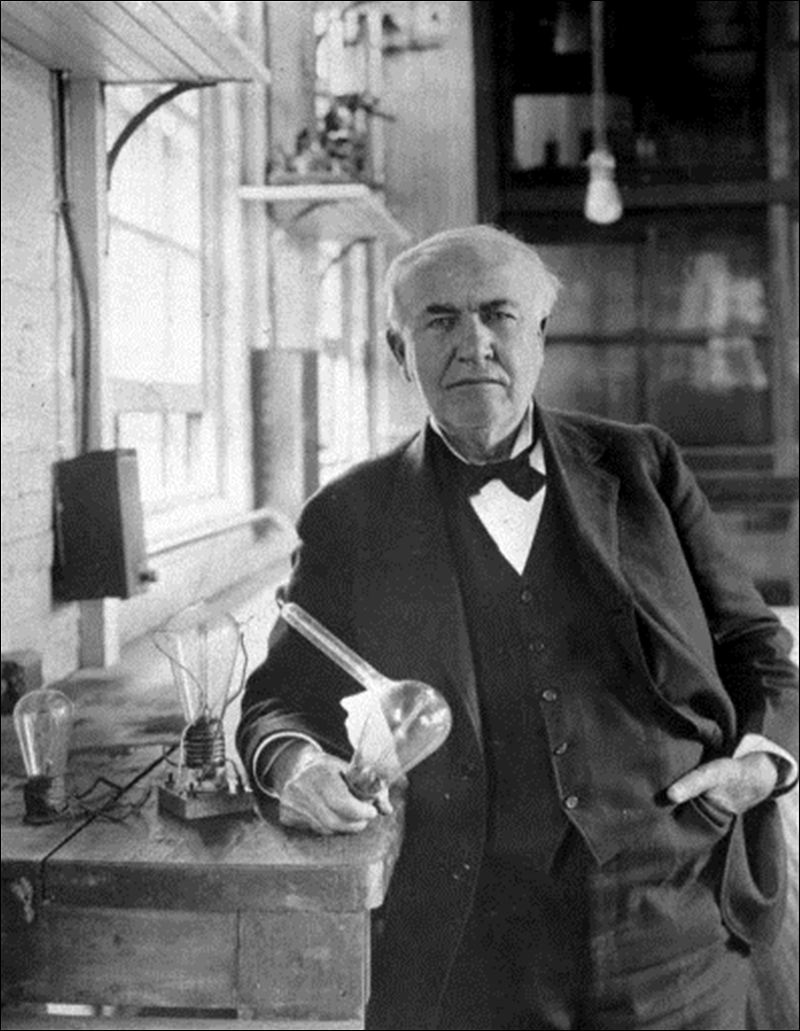 Light Bulb (Thomas Edison)
Electricity as a source of power and light
Inventions/Innovations
Telephone (Alexander Graham Bell)
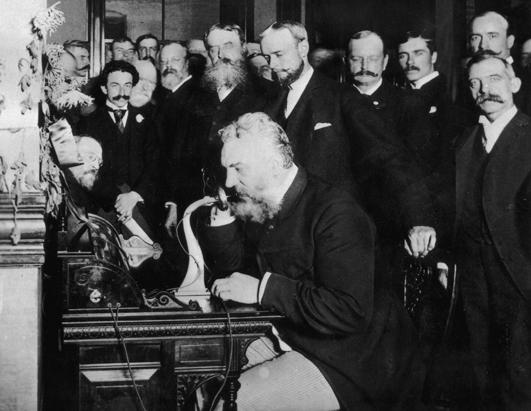 Inventions/Innovations
Airplane (Wright Brothers)
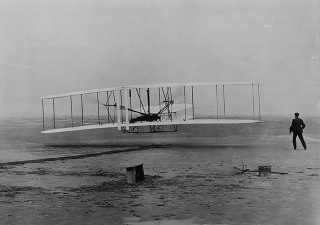 Inventions/Innovations
Assembly Line Manufacturing (Henry Ford)
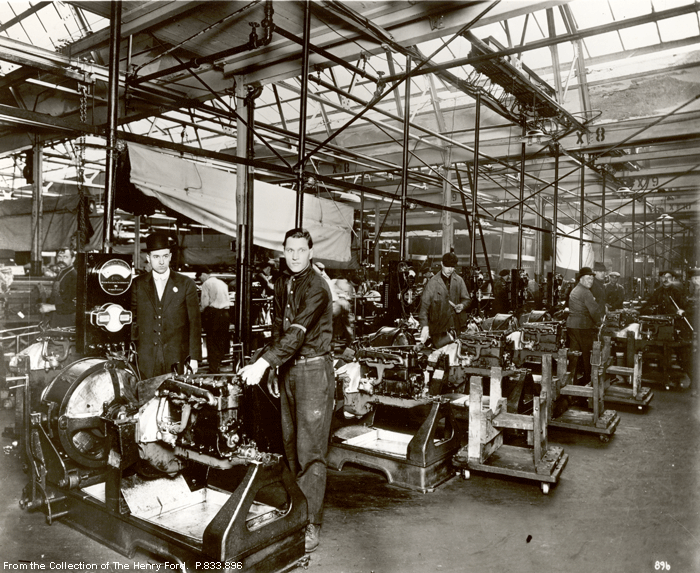 Industrial Leaders
Andrew Carnegie (steel) 
J.P. Morgan (finance) 
John D. Rockefeller (oil) 
Cornelius Vanderbilt (railroads)
Reasons for Economic Transformation
Laissez-faire capitalism and special considerations (e.g., land grants to railroad builders)
The increasing labor supply (from immigration and migration from farms)
America’s possession of a wealth of natural resources and navigable rivers